BME Graduate Studies 
Preview

Welcome to USC!
William Yang, MSBioE, MSPM
Assistant Director, Student Services
 Graduate Affairs Advisor

Department of Biomedical Engineering
Advising
William Yang

Advises BME MS and PhD students

Born and Raised in Southern California 

BS, Biological Science
University of California, Riverside

MS, Bioengineering
University of California, Riverside

MS, Project Management
University of Wisconsin, Platteville
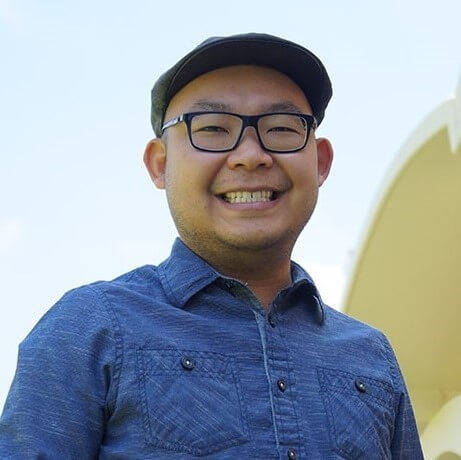 What is Biomedical Engineering?

The interdisciplinary field of Biomedical Engineering (BME) combines elements of engineering (electronics, systems analysis, mechanics, etc.) with the life sciences (biology, physiology, biochemistry, etc.) to define and solve problems in biology and medicine. Biomedical Engineers are “masters of integration.”
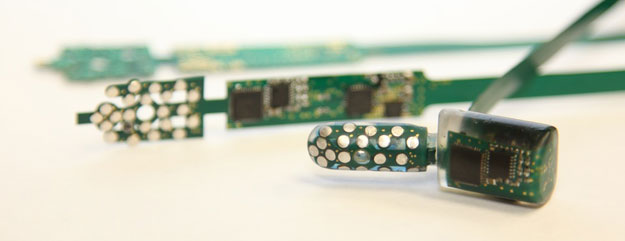 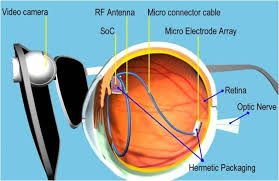 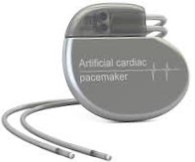 What Are The Requirements?
Recommended Preparation 

Pre-Med Courses
Linear Algebra
Differential Equations
MatLab
Python
Undergraduate Major

Biology/Biological Sciences
Chemistry/Chemical Engineering
Neuroscience
Physics
Mechanical Engineering
Electrical Engineering
Computer Science
Pre-Med
And More!
+
BME Department at a Glance
Option in Electrical Engineering in 1963
Department founded in 1976 
Oldest BME program in California
Core Faculty: >20
Specialties in neuroengineering, biosystems and biosignal analysis, medical devices and implants, bioimaging and imaging informatics, and systems cellular-molecular bioengineering
Affiliated Faculty: >50
PhD students: 130
Master students: 150
BME Graduate Programs
Doctor of Philosophy (PhD) in Biomedical Engineering, 60 units
Research Based
Full-Time
Average Completion Time: 5-6 years
Time Limit: 8 years
Full Funding: stipend, tuition, and health insurance
Year 1: 4 Academic + 2 Lab Rotation Courses
Year 2 & Beyond: Continuous Enrollment in Research Course
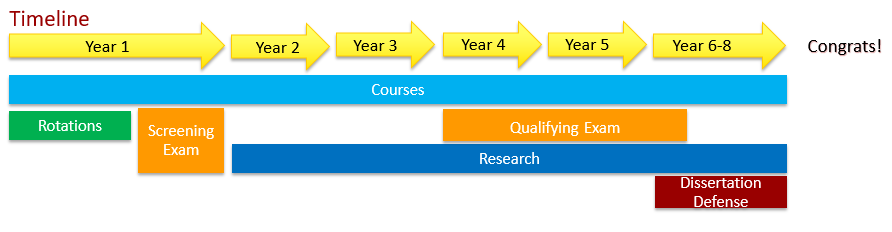 BME Graduate Programs
Master of Science (MS) in
Biomedical Data Analytics (BMDA) – NEW, 28 units
Biomedical Engineering (BME) - Most Popular, 28 units
Medical Imaging and Imaging Informatics (MIII), 28 units
Medical Devices and Diagnostic Engineering (MDDE), 26 units
Full- or Part- Time
Average Completion Time: 2-3 years
Time Limit: 5 years
Tuition: per unit rate
Coursework Only or Coursework + Thesis Option
Volunteer Research Opportunities
Directed Research Credits
Industry and Career
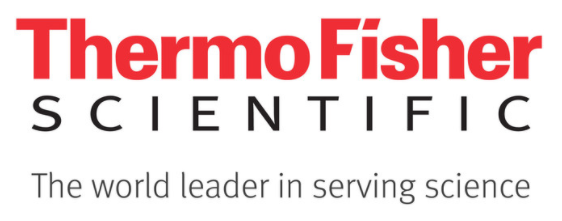 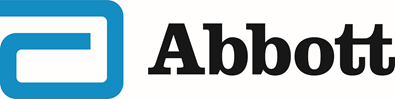 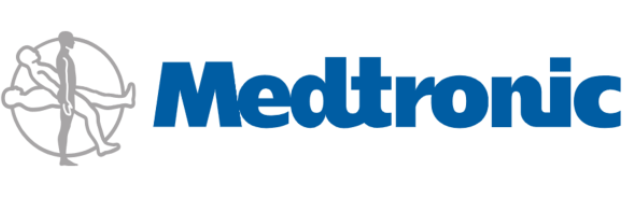 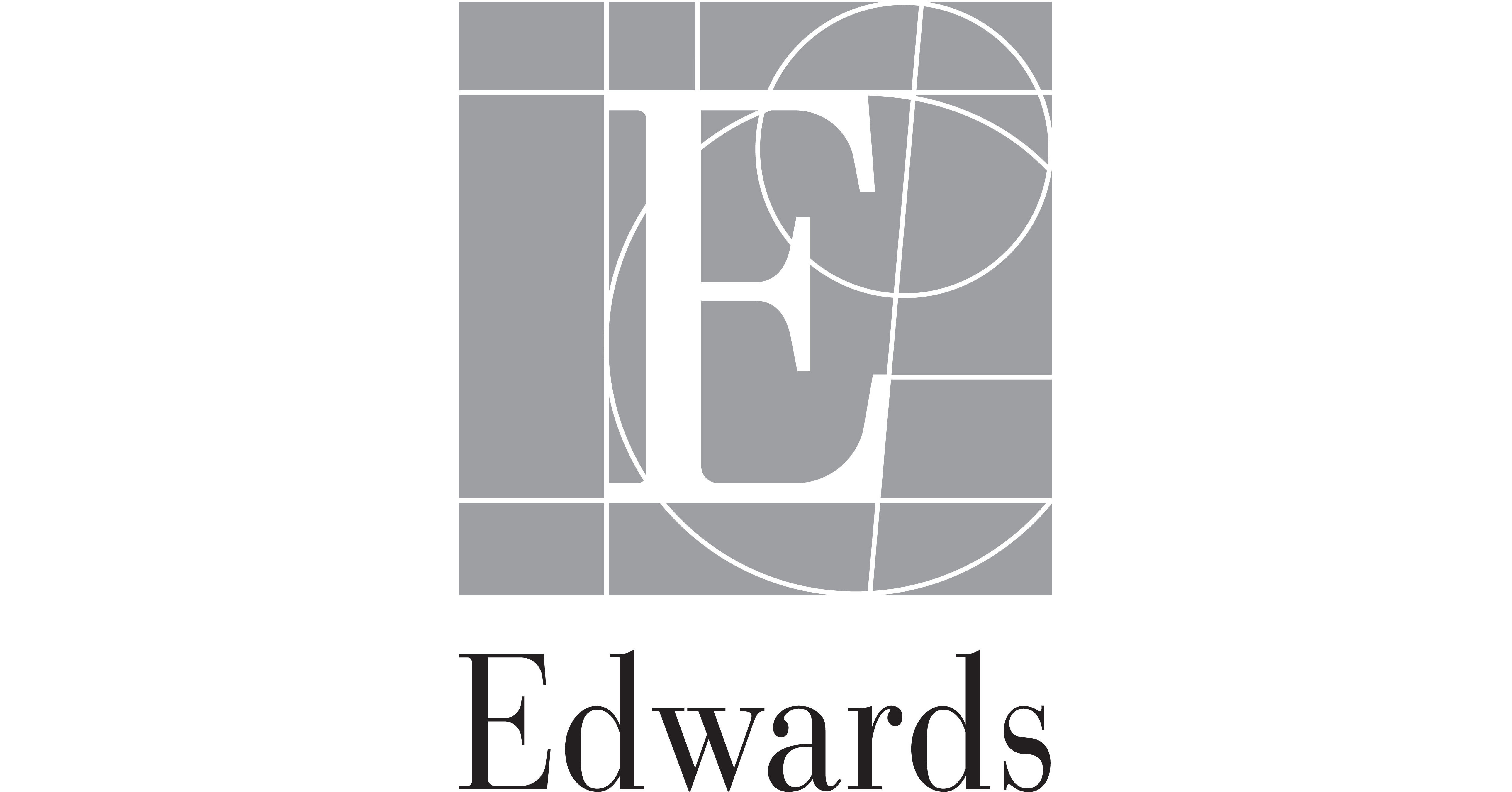 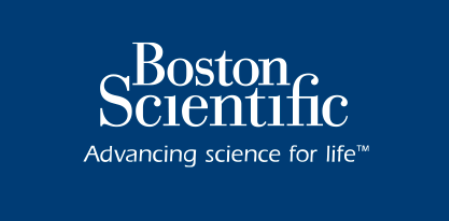 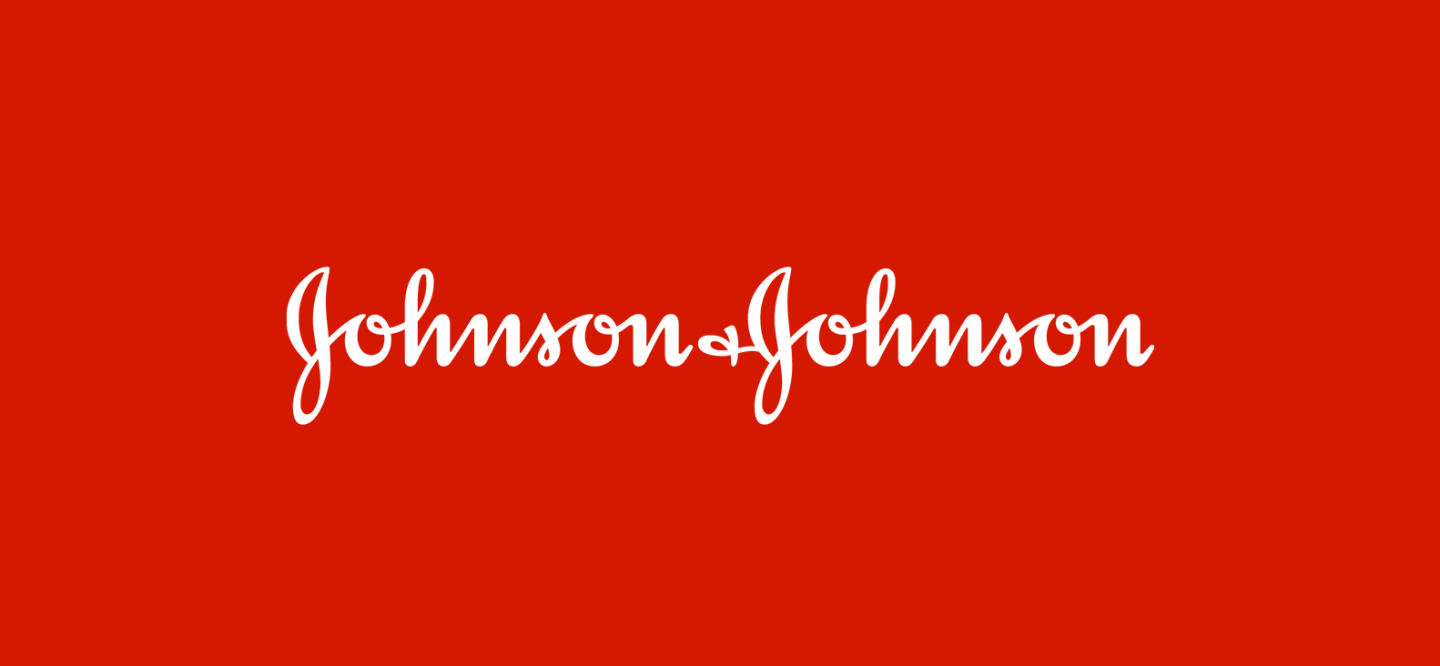 Research
Interdisciplinary
Collaborations with researchers from many majors
Experience – IMPORTANT!!!
Professional growth and development 
Build your network
Faculty Member: Dr. Cristina Zavaleta
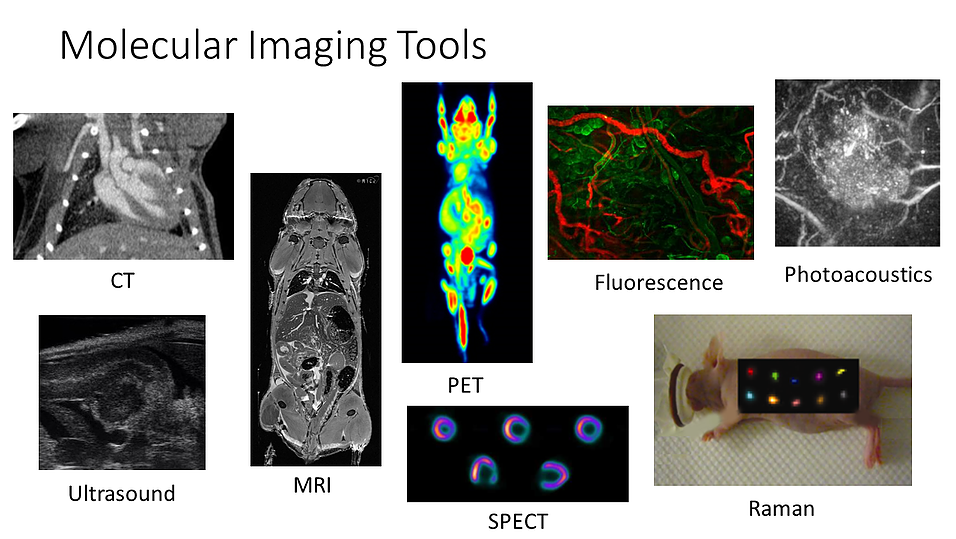 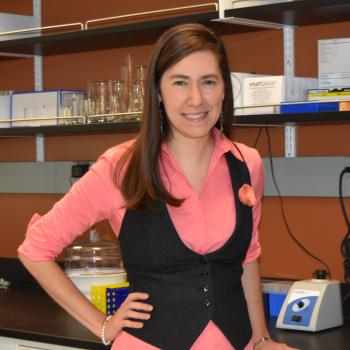 BA, University of Incarnate Word, Nuclear Medicine
PhD, University Texas Health Science Center, Radiological Sciences
Postdoc Stanford
Research: Molecular imaging and nanodiagnostics
Faculty Member: Dr. Cristina Zavaleta
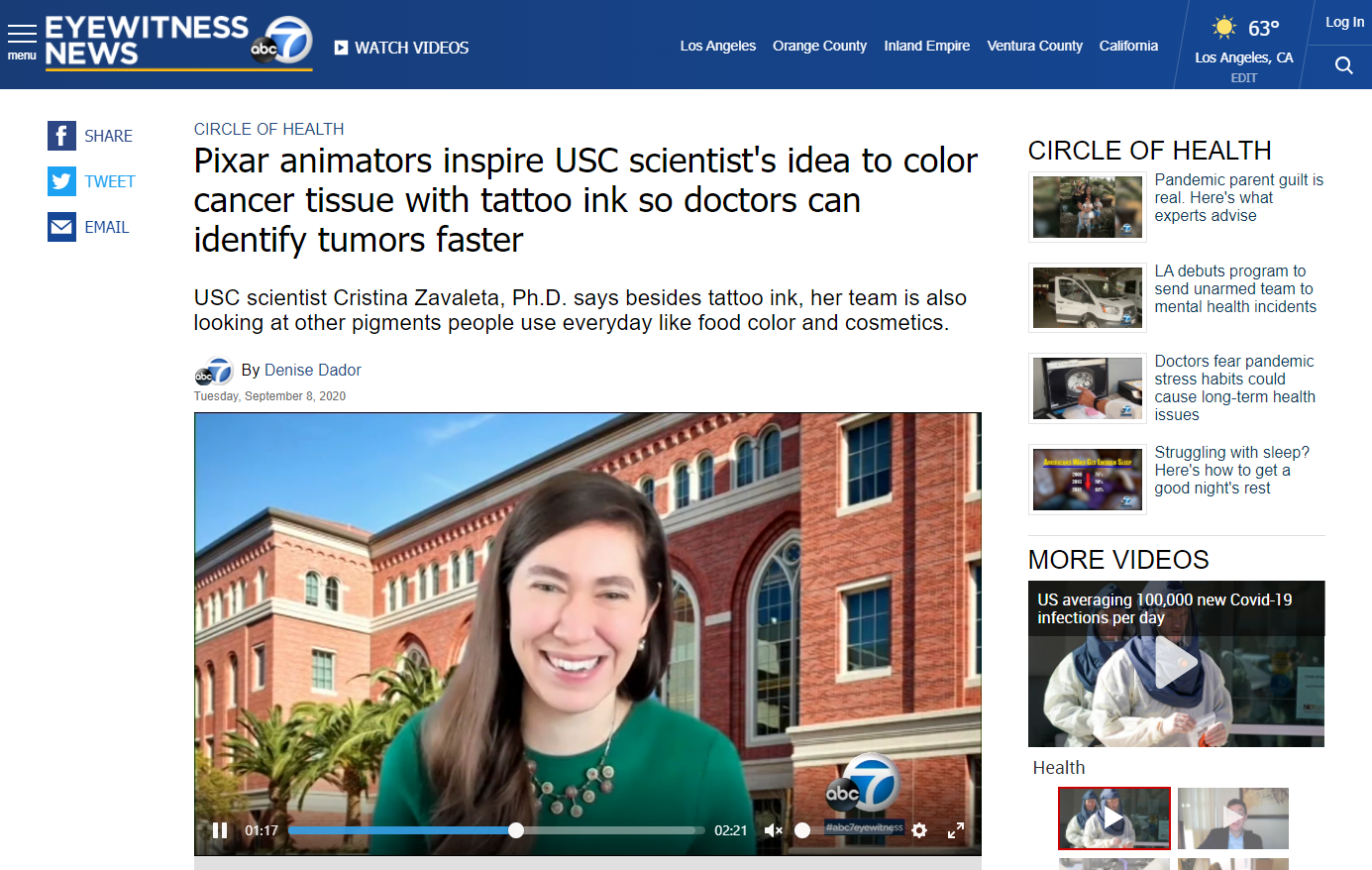 Source: https://abc7.com/pixar-usc-scientist-cancer-ink/6413093/
BME Faculty Members
Dr. Stacey Finley
Research: applying computational modeling to study angiogenesis, metabolism, and immunotherapy.

PhD @ Northwestern University
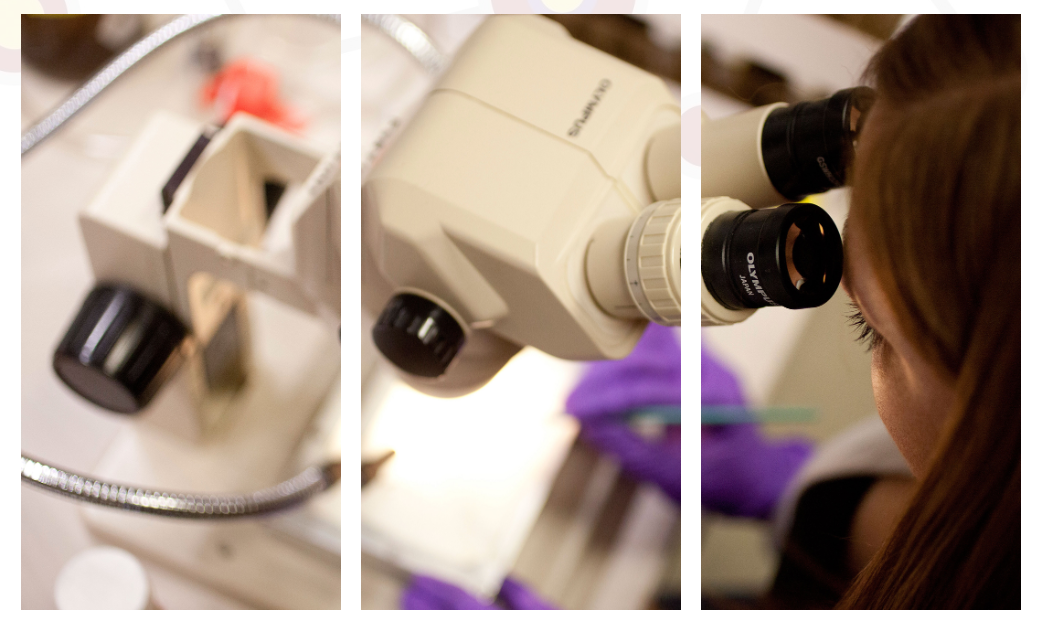 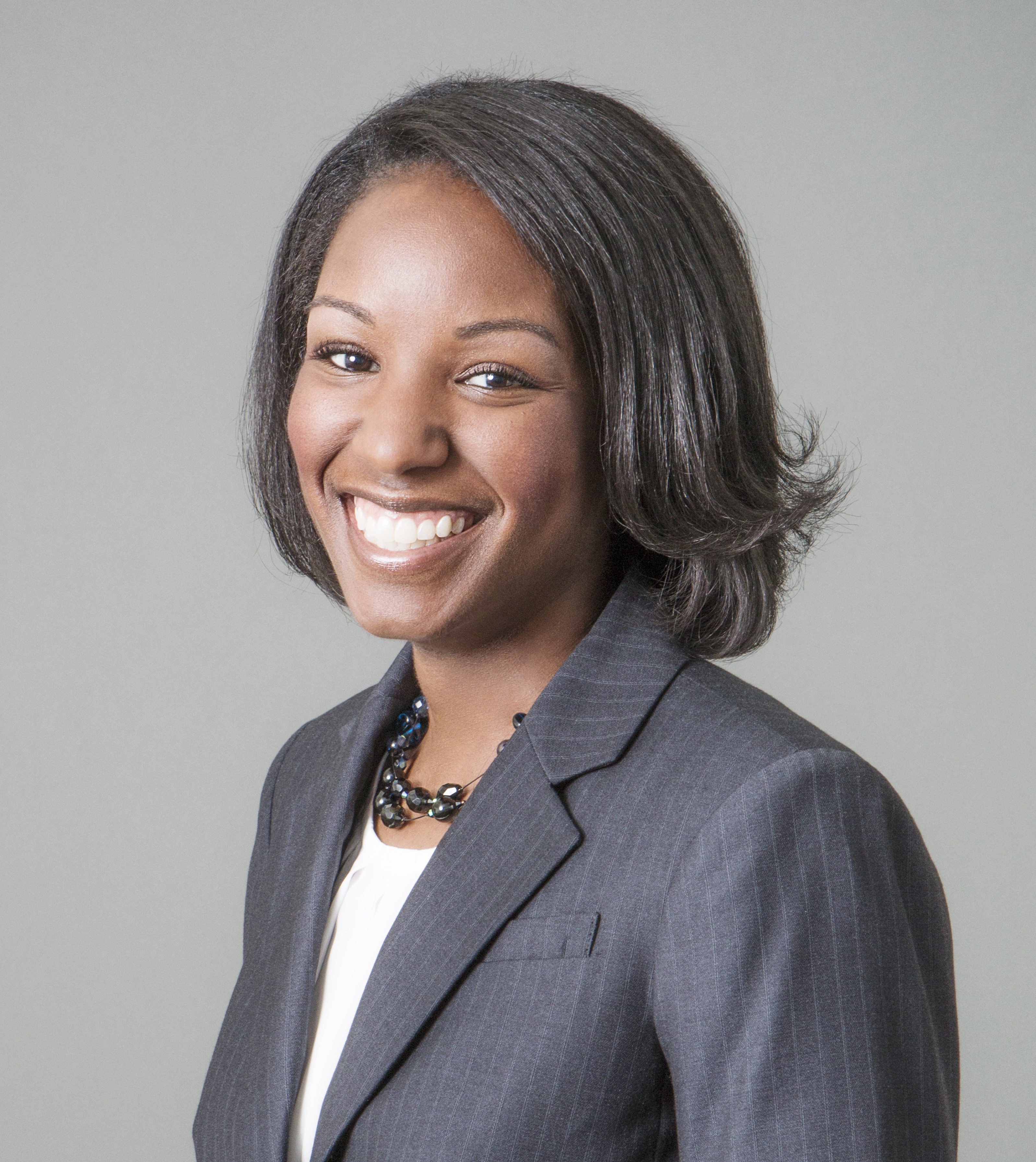 Dr. Keyue Shen
Research: aims to develop biologically inspired in vitro platforms to capture the scale of cell signaling in tissue microenvironments from subcellular to tissue levels, and discover novel therapeutics for human diseases.

PhD @ Columbia University
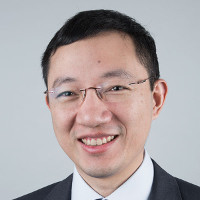 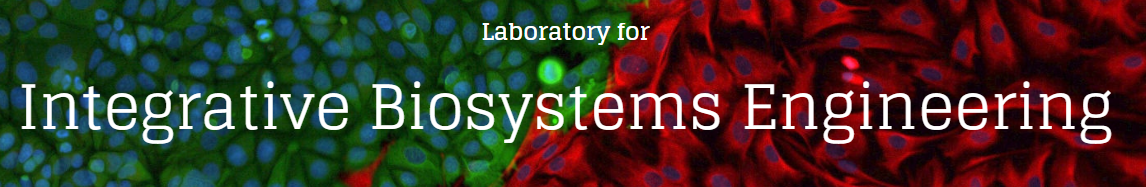 BME Faculty Members
Dr. Megan McCain
Research: find cures for human diseases, we need reliable models of human tissue that can be used to dynamically monitor disease progression and test drugs with reasonable throughput.

PhD @ Harvard University
Dr. Eun Ji Chung
Research: harnessing molecular design and self-assembly to develop nano- to macroscale biomaterials that can be utilized in medicine

PhD @ Northwestern University
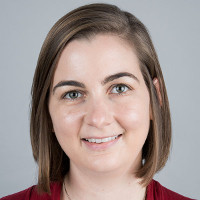 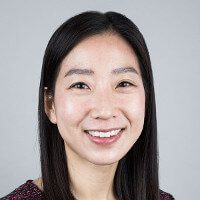 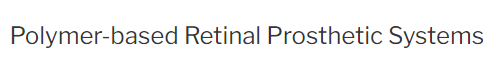 Dr. Ellis Meng
Research: developing novel micro- and nanotechnologies for biomedical applications

PhD @ CalTech
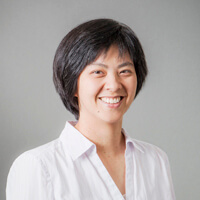 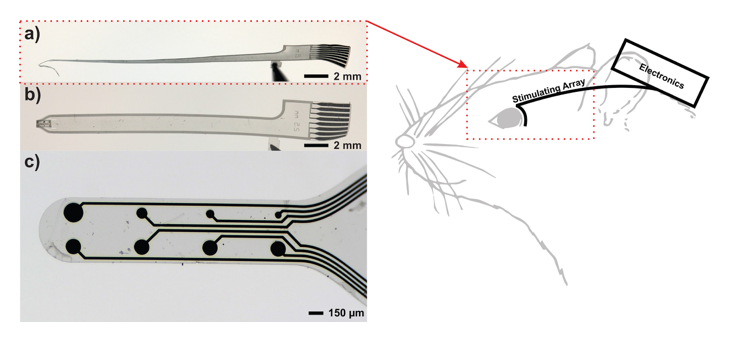 Get Involved! 

Annual Graduate Research Symposium

Viterbi Graduate Student Association (VGSA)

Graduate Students of Biomedical Engineering (GSBME)

Other Student Organizations
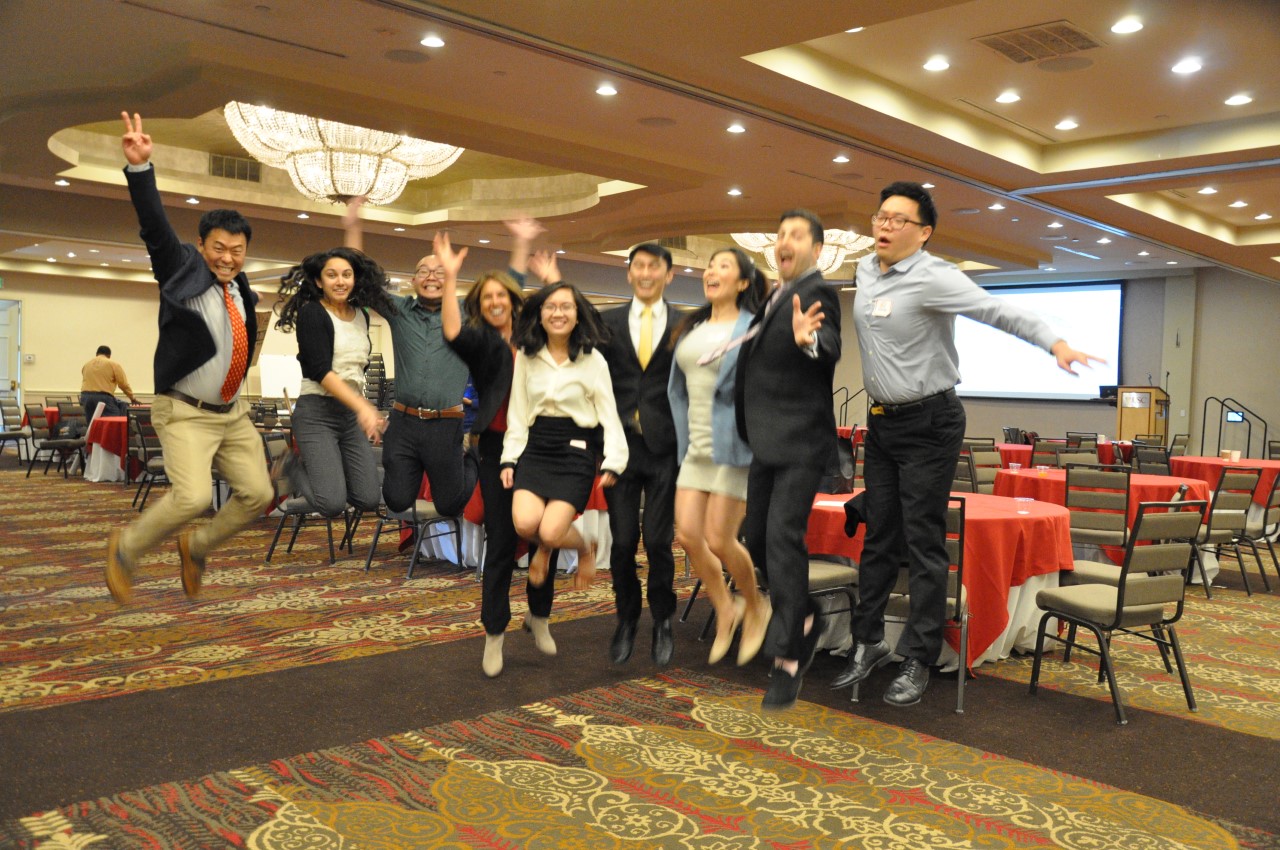 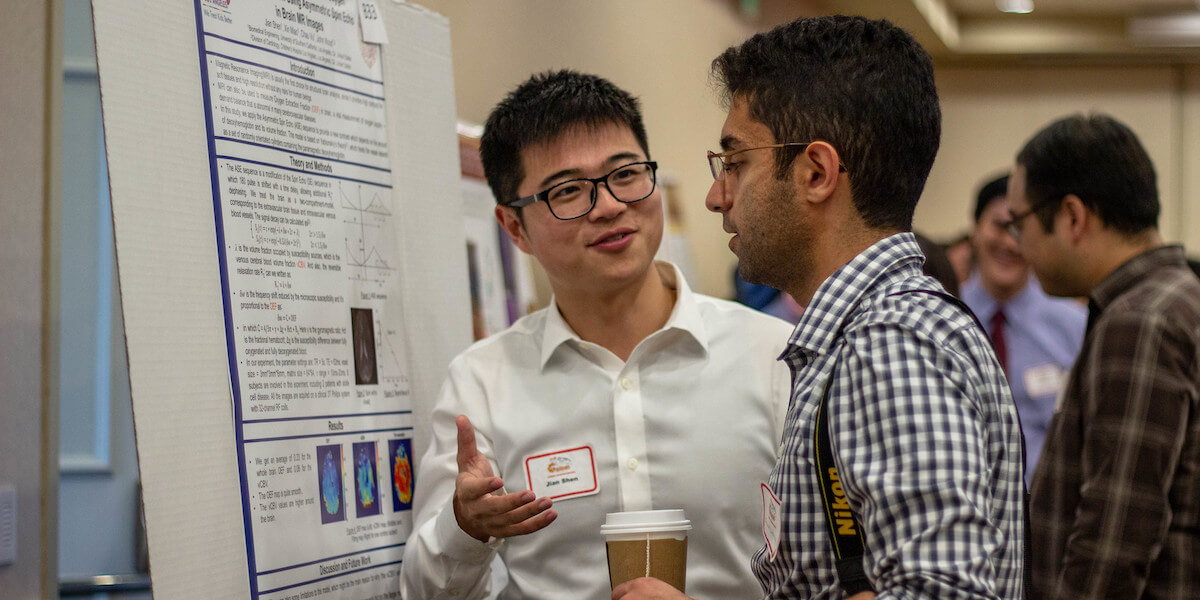 It’s up to you.
Summer Undergraduate Research Experience (SURE)

https://viterbiundergrad.usc.edu/research/sure/
BME Graduate Studies
Preview

Welcome to USC!
William Yang, MSBioE, MSPM
Assistant Director, Student Services
 Graduate Affairs Advisor
e: yangwill@usc.edu t:213.740.0344

Department of Biomedical Engineering